Difference between quark stars and neutron stars in universal relations and their effect on gravitational wave
报告人：高端塬
导师：周恩平
CONTENTS
Background
F-mode properties
Universal relations
Tidal dephasing
I-love-Q relation
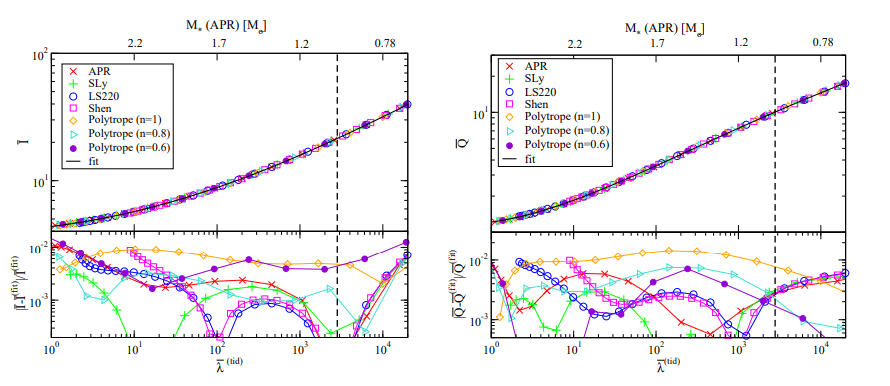 Kent Yagi and Nicol´as Yunes(2017)
I-C-f relation
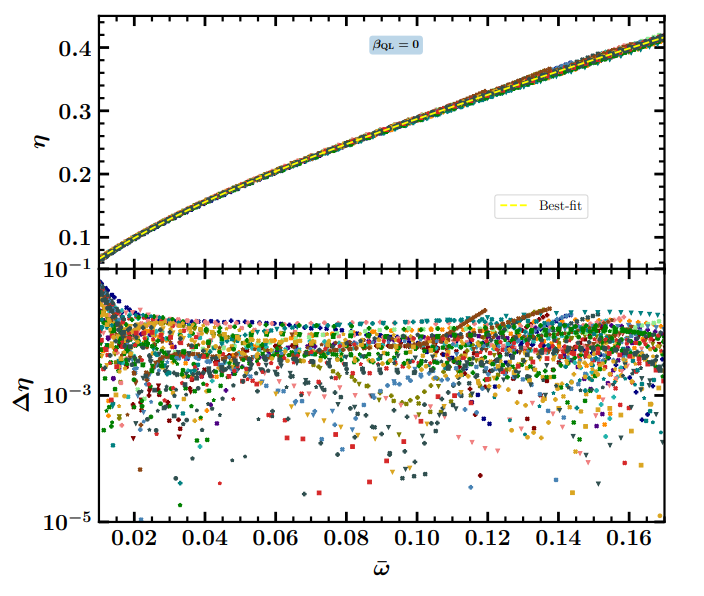 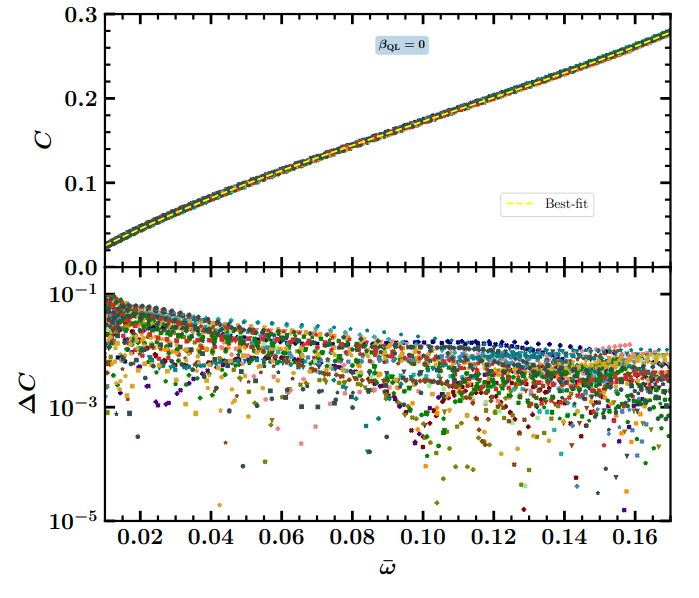 Sailesh Ranjan Mohanty et al(2023)
For Quark stars
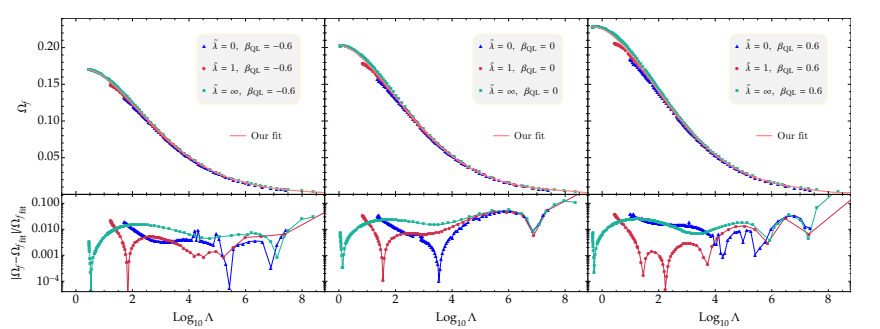 Juan M. Z. Pretel,  and Chen Zhang(2024)
GW frequency “at amplitude maximum”
No way to distinguish
 QS and NS from the 
GW during the 
inspiral phase?
Rezzolla and Takami, PRD 93, 124051 (2016)
Dynamic tides
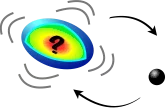 https://www.aei.mpg.de/196425/tides-in-binary-star-systems
F-mode
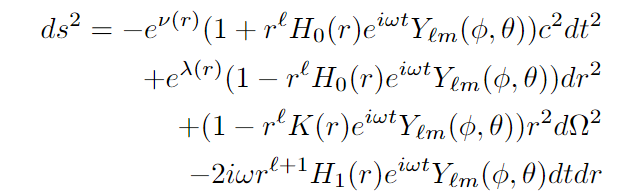 Regge-Wheeler metric
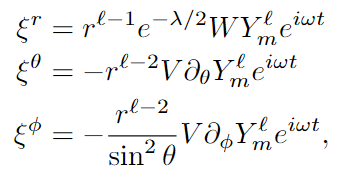 Lagrangian displacement vector
Ode equations
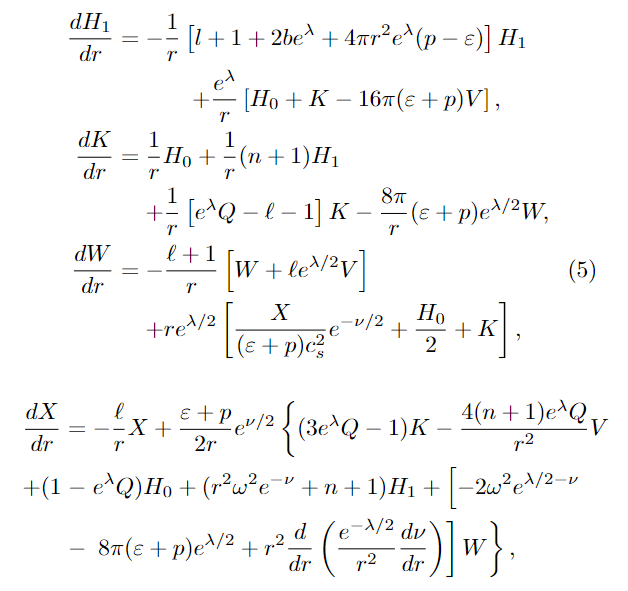 L. Lindblom and S. L. Detweiler(1983)
Boundary conditions
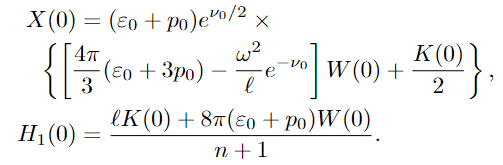 At r = 0
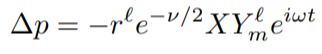 At r = R
Solution inside quark star
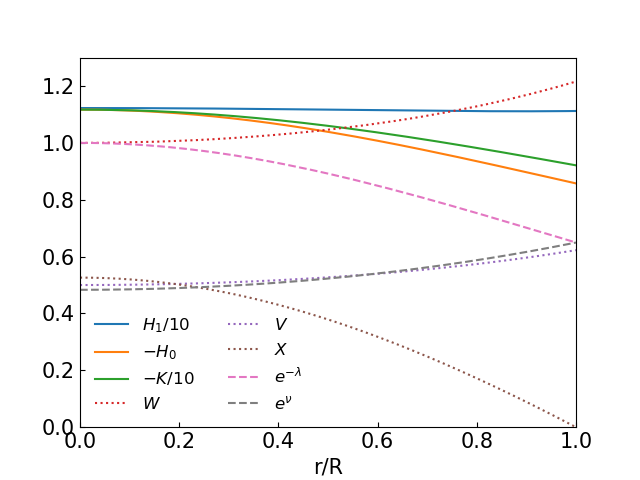 Ode equations
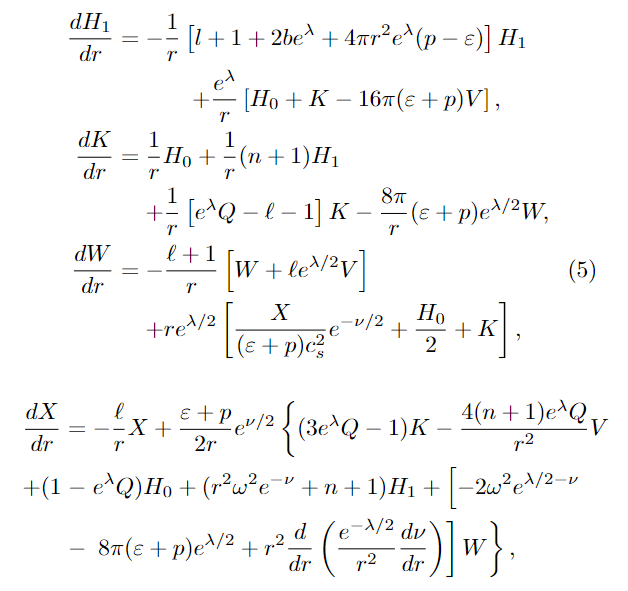 L. Lindblom and S. L. Detweiler(1983)
Zerilli equation
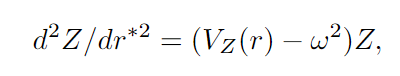 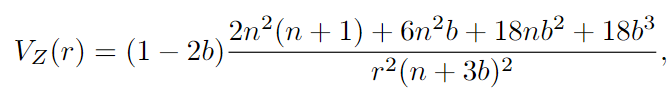 F-mode frequency and Tidal overlap
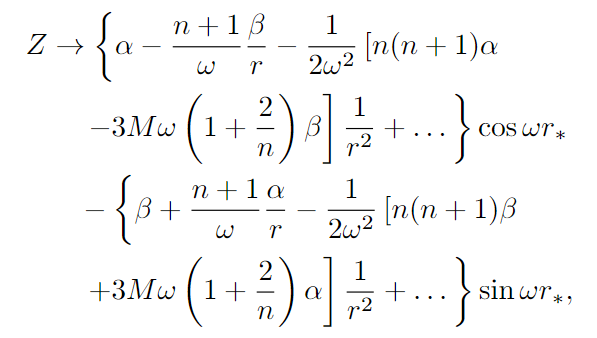 S. Chandrasekhar 
and V. Ferrari(1991)
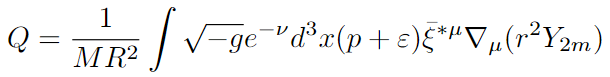 Zhiqiang Miao et al(2024)
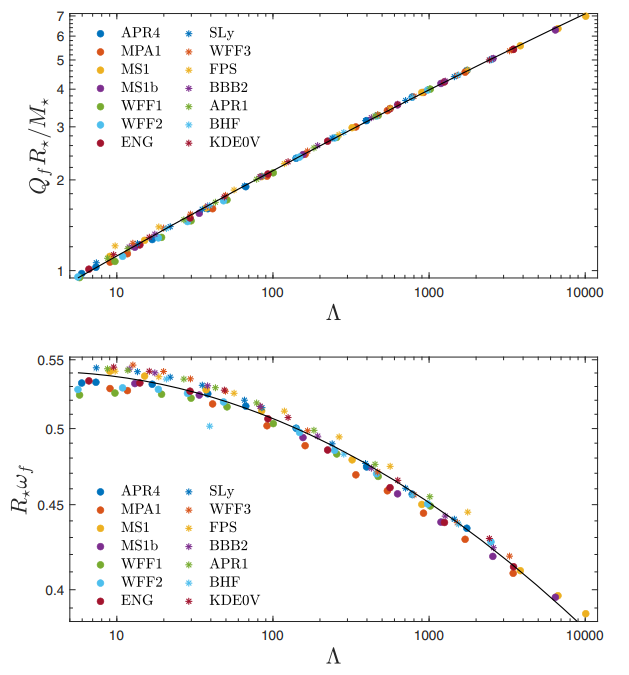 Other universal
relations
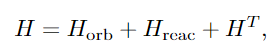 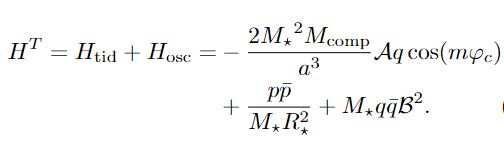 H.-J. Kuan et al(2022)
Difference between NS and QS
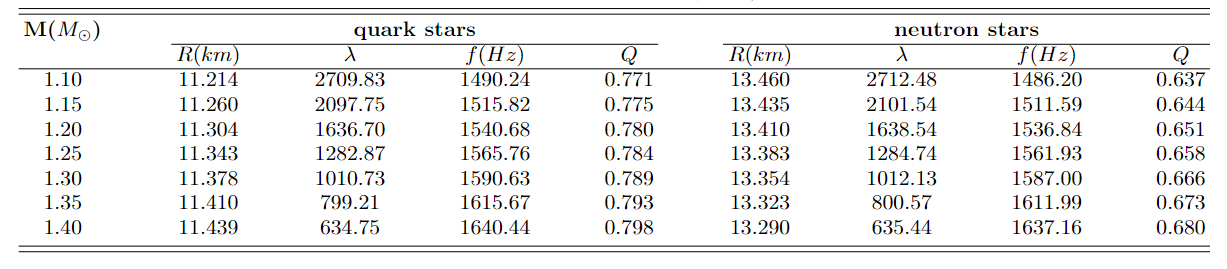 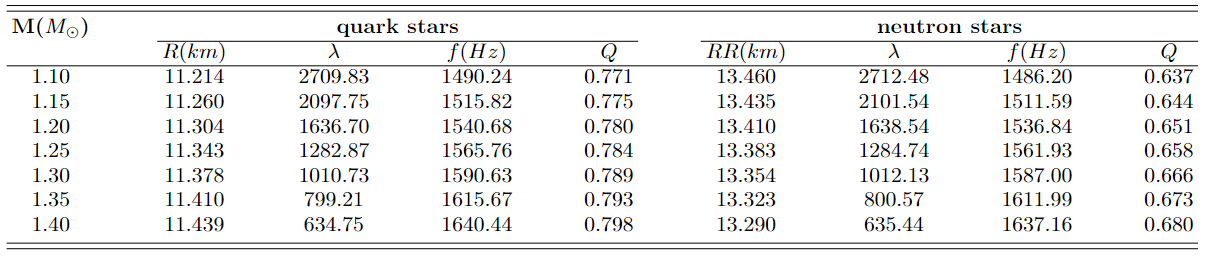 Universal relations
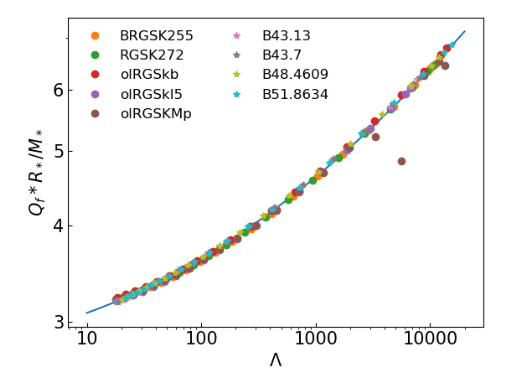 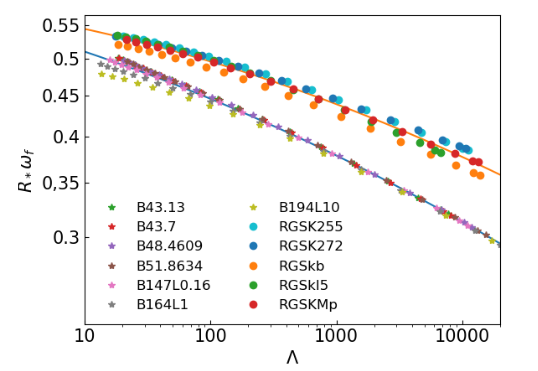 Tidal dephasing
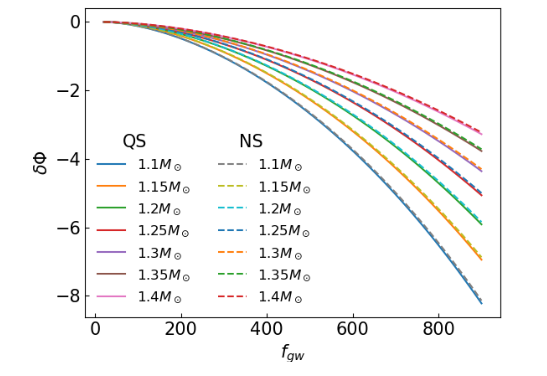 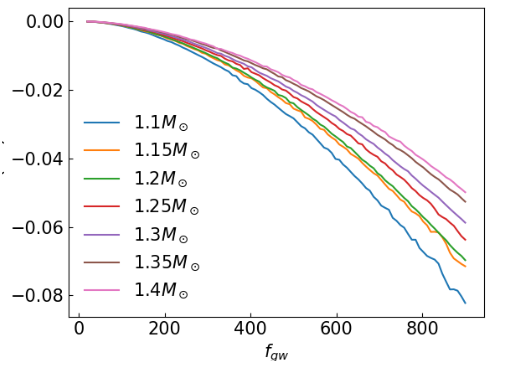 Thanks